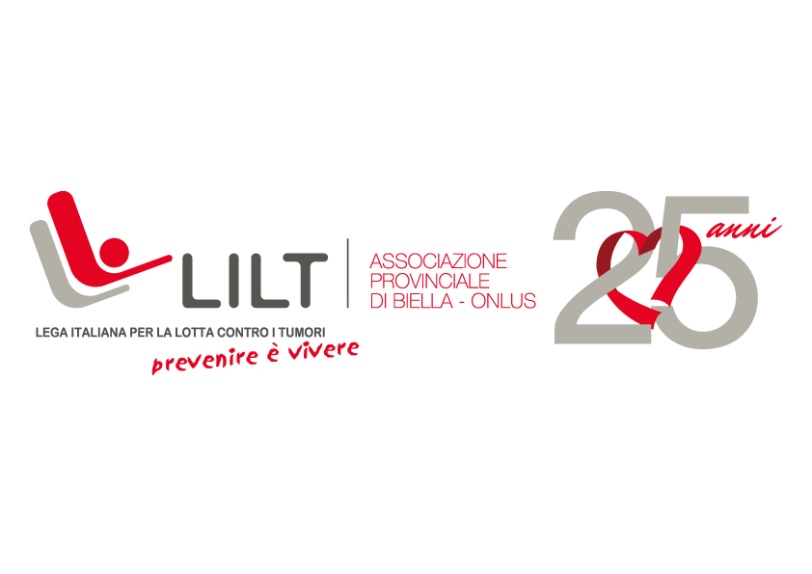 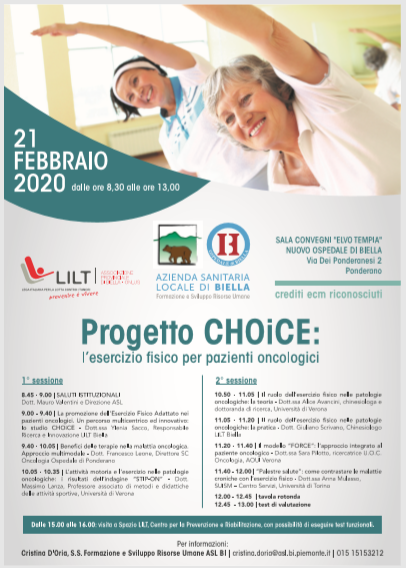 Progetto CHOiCE 
«Promozione dell’esercizio fisico finalizzato al miglioramento della qualità della vita e al recupero delle capacità salute-correlate nel paziente oncologico: uno studio pilota randomizzato»
Atti del Convegno 
presso l’Ospedale di Biella
21.2.2020
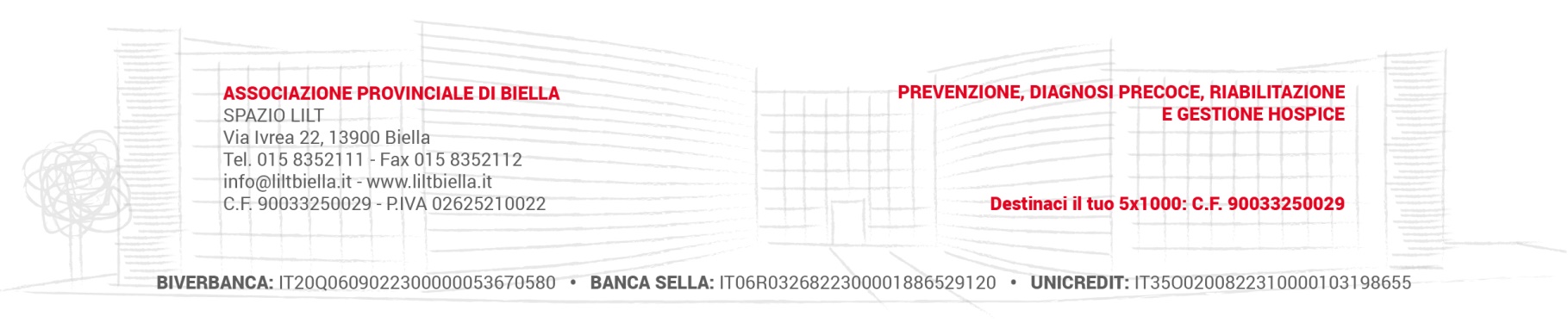 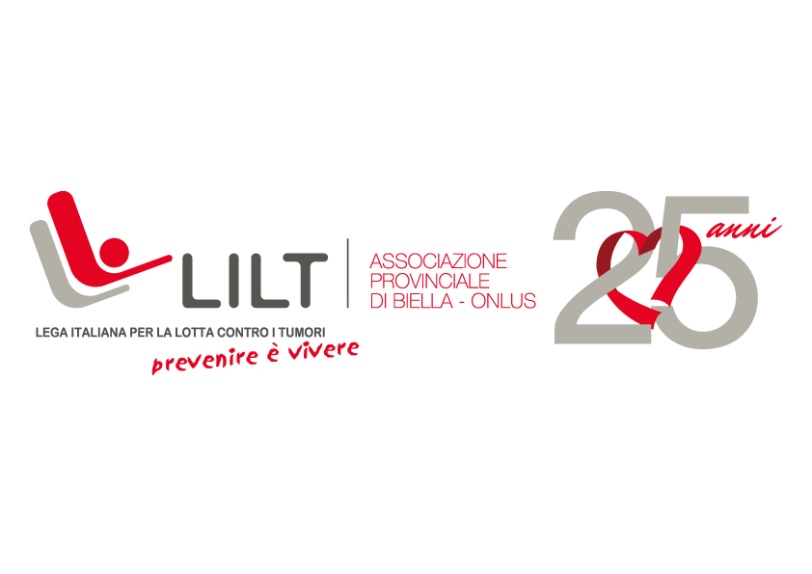 Atti del Convegno CHOiCE
Analisi quantitativa della partecipazione
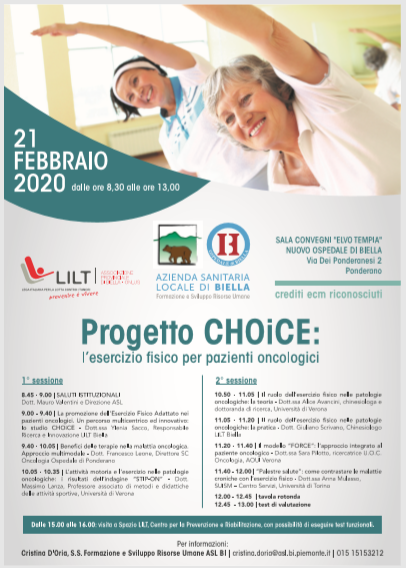 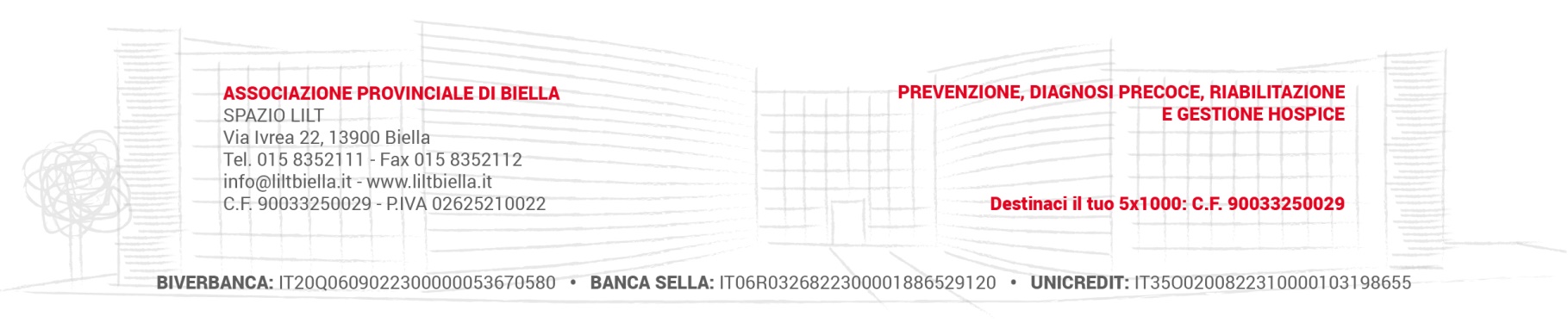 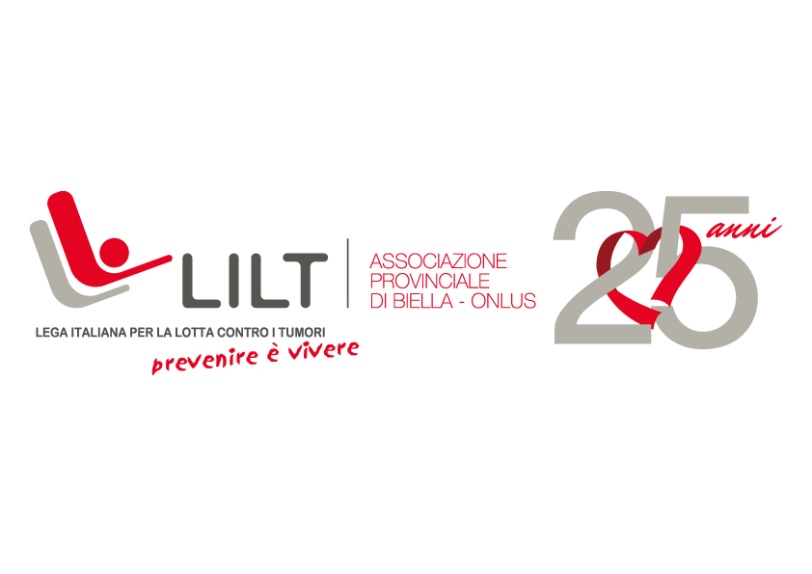 Atti del Convegno CHOiCE
Analisi quantitativa della partecipazione
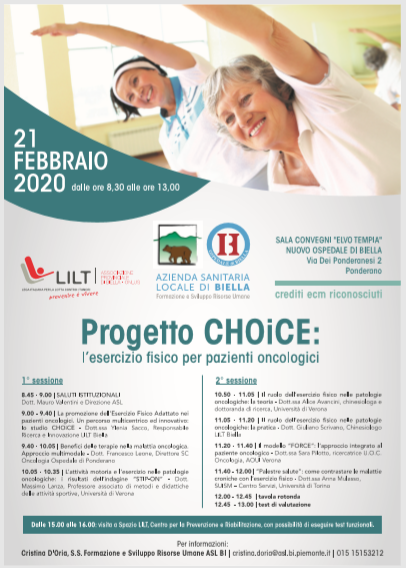 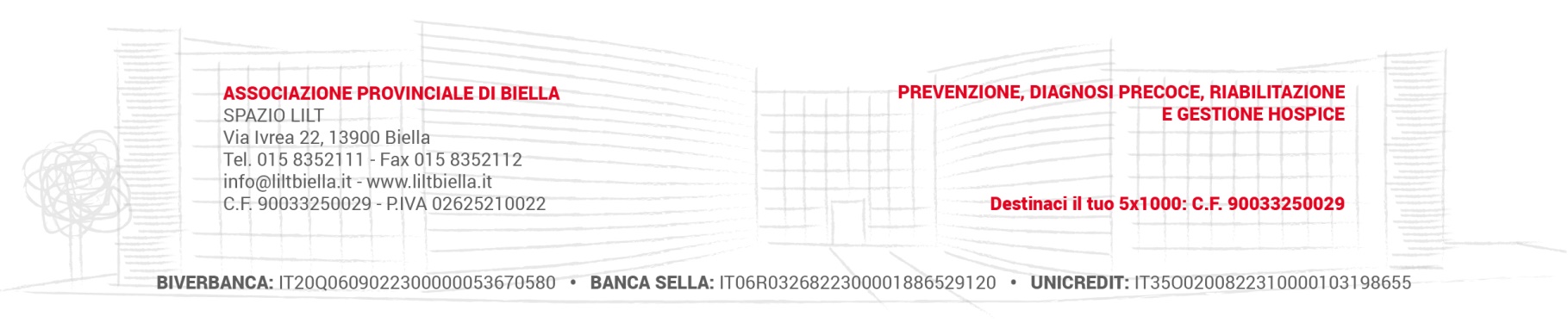 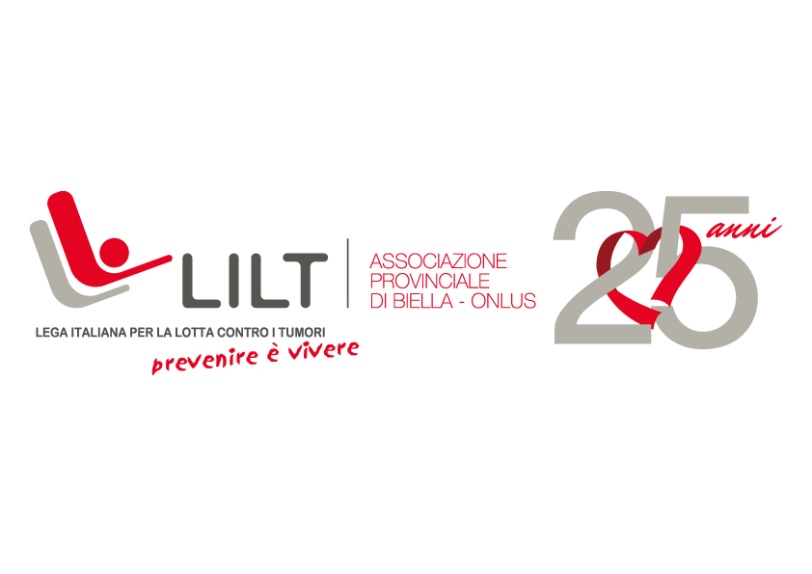 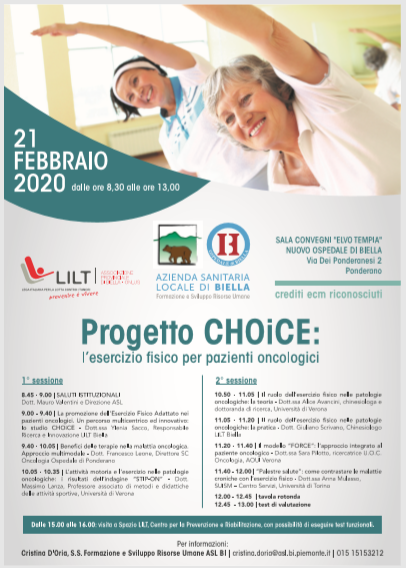 GRAZIE PER L’ATTENZIONE!
A cura dott.ssa Ylenia Sacco
saccoyl@gmail.com
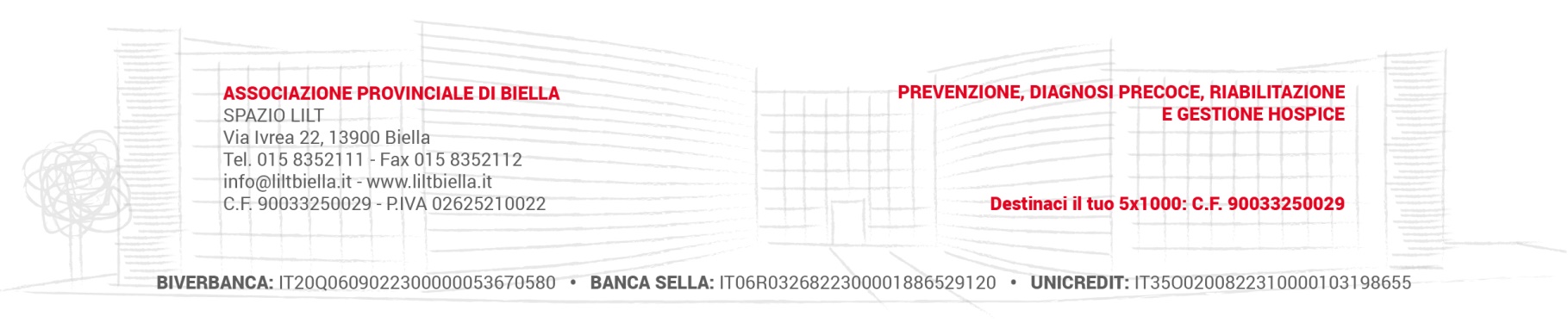